Treatment of Imatinib-resistant GIST:  The Next Generation
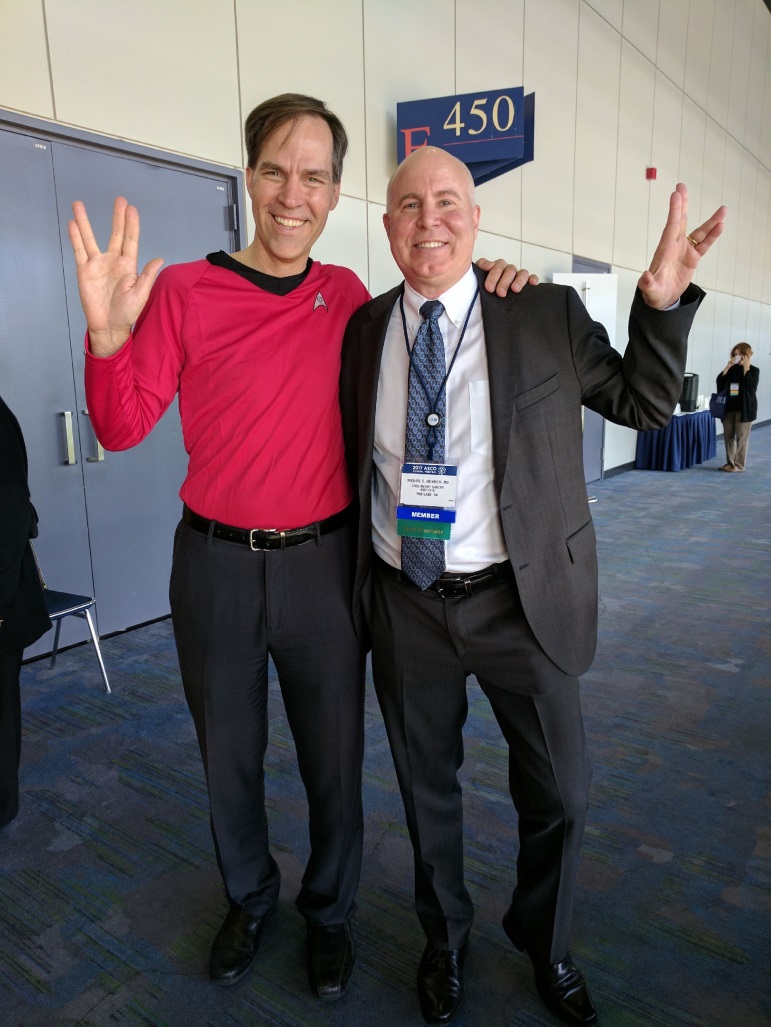 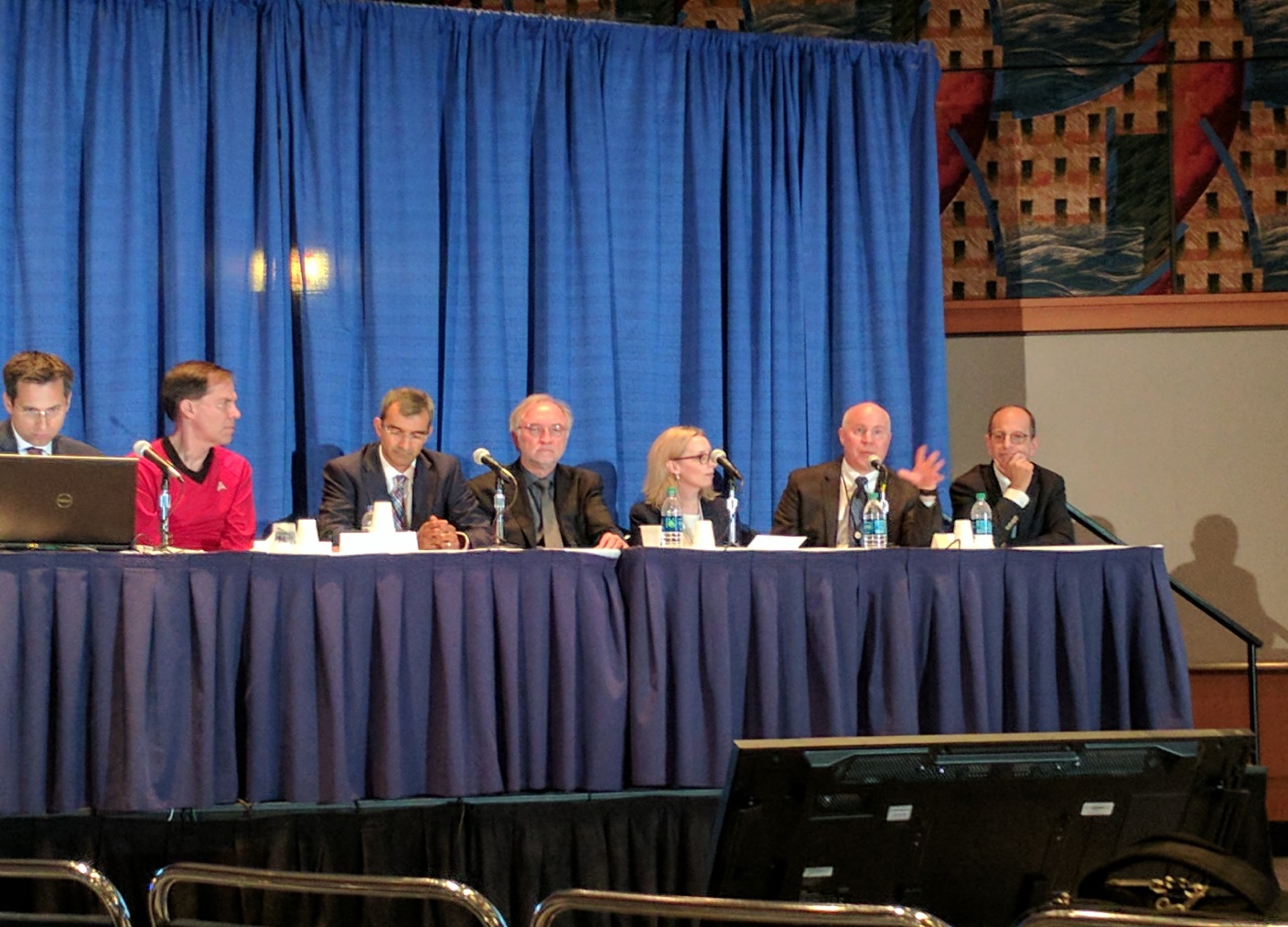 Dr. Michael Heinrich, M.D
OHSU Knight Cancer Institute
Portland, OR
Background
Small molecule kinase inhibitors of KIT/PDGFRA such as imatinib and sunitinib have transformed the medical treatment of advanced GIST
However, disease control in the metastatic setting is limited by the development of drug-resistant clones
Drug-resistance is commonly due to the development of acquired mutations in the disease causing mutant kinase (e.g. KIT)
To date, all approved TKIs used for the treatment of GIST are competitive ATP inhibitors and bind to the inactive kinase structure
First line:
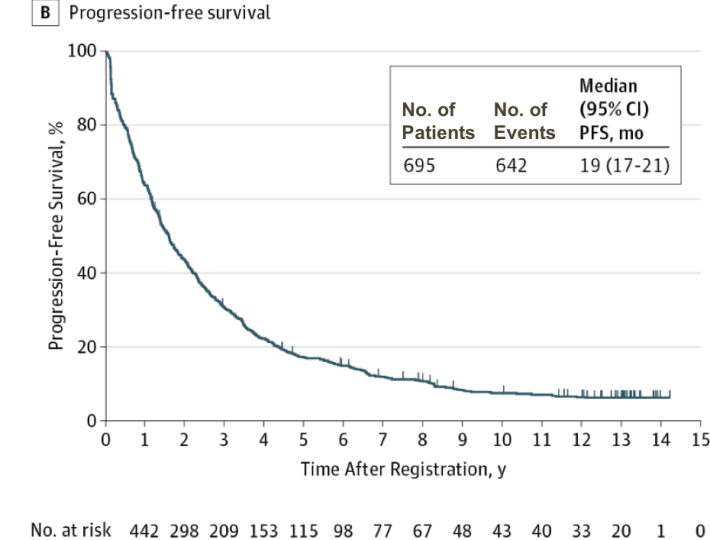 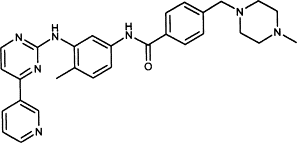 IMATINIB
Heinrich et al. JAMA (2017)
Second line:
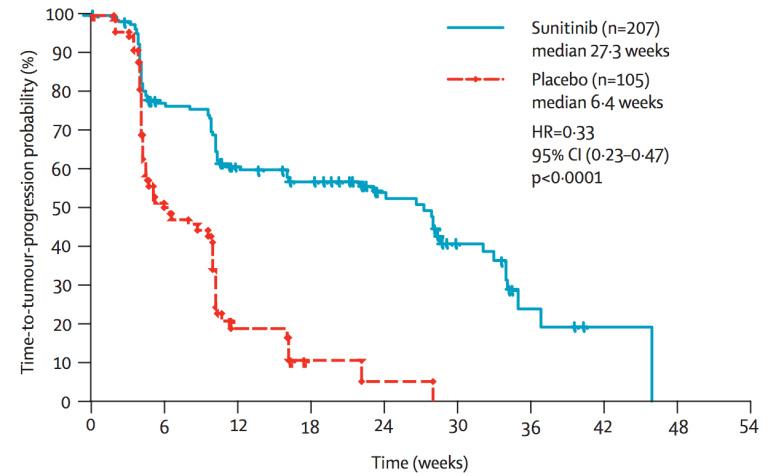 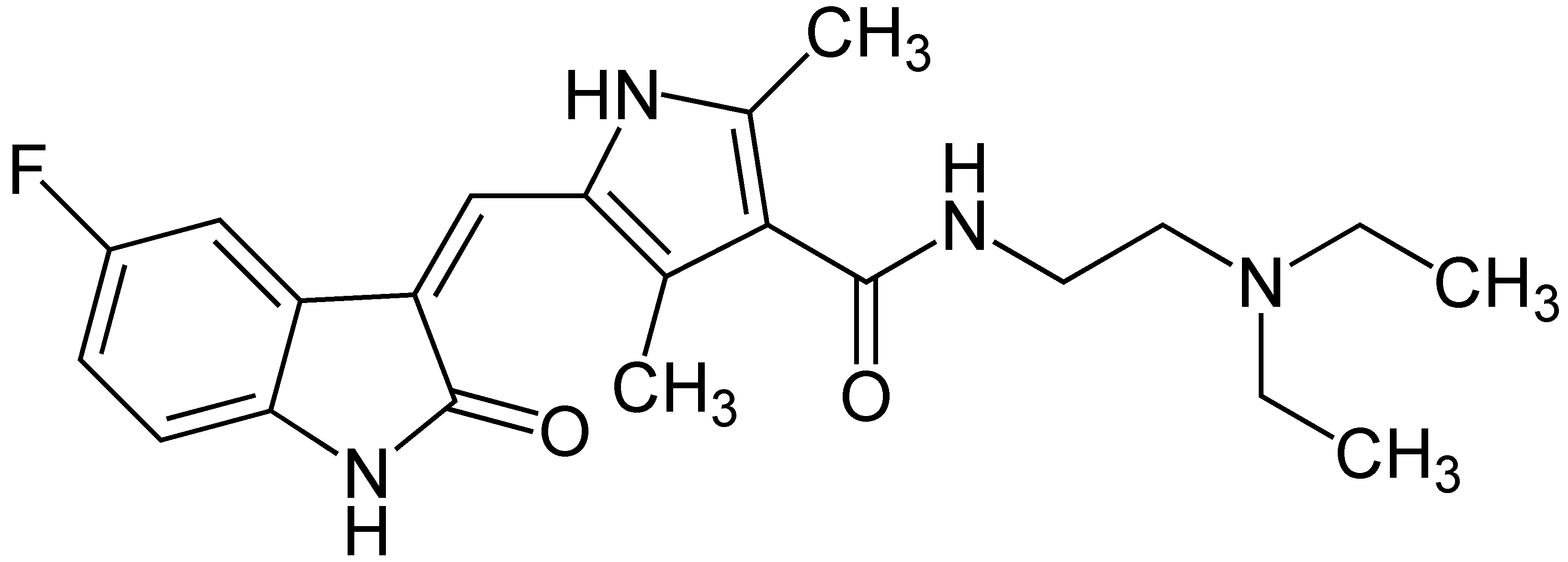 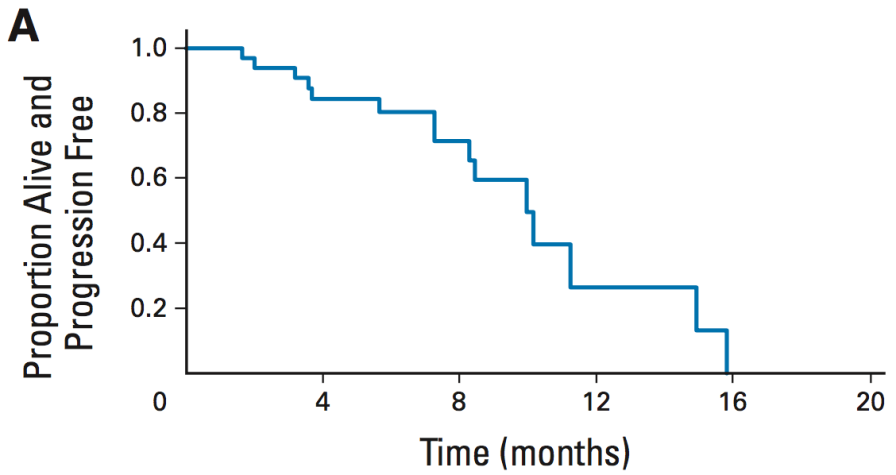 SUNITINIB
Demetri et al. Lancet (2006)
Third line:
George et al. JCO (2012)
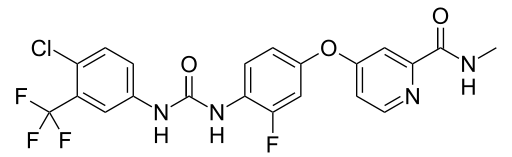 REGORAFENIB
[Speaker Notes: Additional KIT TKIs, namely sunitinib and regorafenib, have been developed and approved as second and third line therapies, but as you can see, progression in a problem with these drugs as well.]
Protein
Domains
Primary
Mutations
Drug
Sensitivity
Secondary
 Mutations
IM
SU
REG
Ligand binding
V654A
Exon 13
Exon 8
Exon 14
T670I
Exon 9
Membrane
JM
Exon 11
D816A/G/H/V
Exon 13
ATP binding
Exon 17
D820A/E/G/Y
N822H/K
Y823D
Activation Loop
Exon 17
A829P
Exon 18
Resistant
Intermediate
Sensitive
NR
Not reported
Structural Regulation of KIT Enzymatic Activity
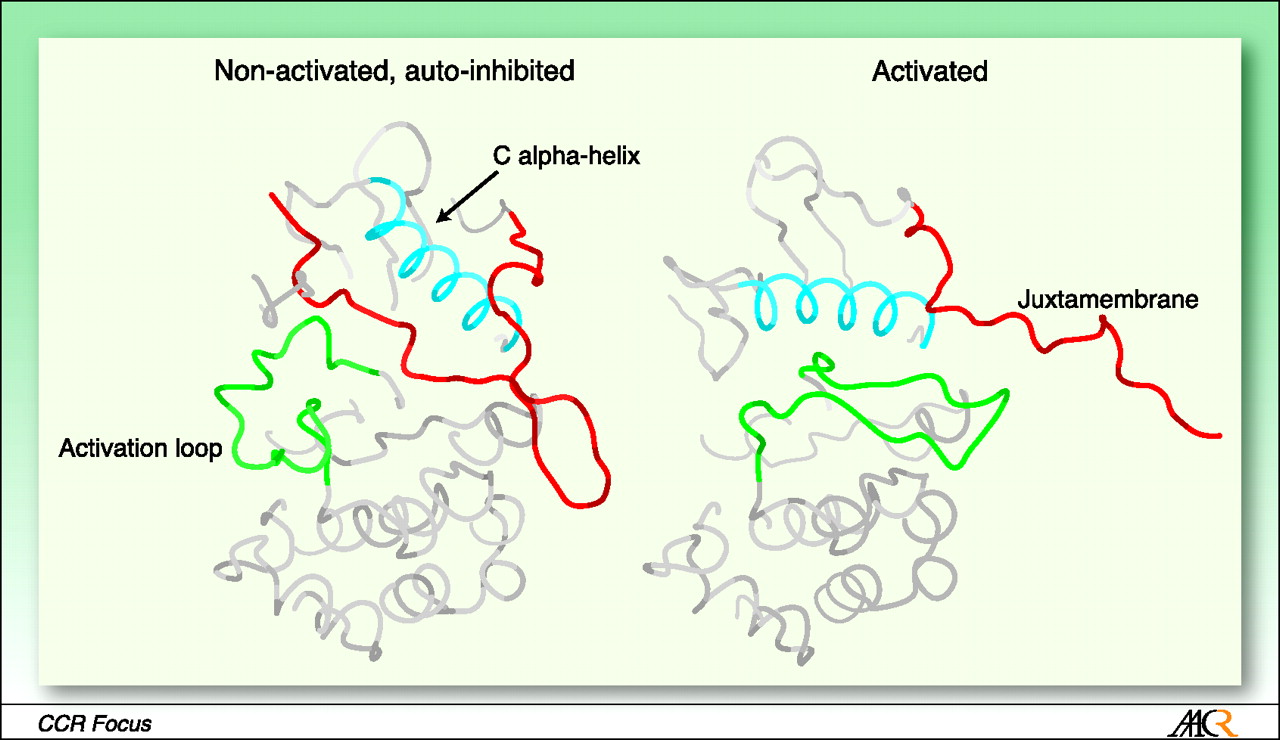 Adapted from Gajiwala K. S. et.al. PNAS 2009;106:1542-1547
[Speaker Notes: In order to understand drug resistance to KIT inhibitors, we need to consider  the structural biology of kinase activation.  The non-activated form of KIT exists in the structure shown here, with the juxtamembrane domain encoded by exon 11, shown in red sitting down and forcing the activation loop shown in green to the left of the structure.
Activation of the kinase can occur when phosphorylation  or mutation of the juxtamembrane domain disorders this protein region, so that it no longer is closely approximated to the substrate binding pocket and entrance to the ATP binding pocket.  With displacement of the juxtamembrane domain, the green activation loop can swing into the active conformation.]
JM-Inhibited Inactive Kinase
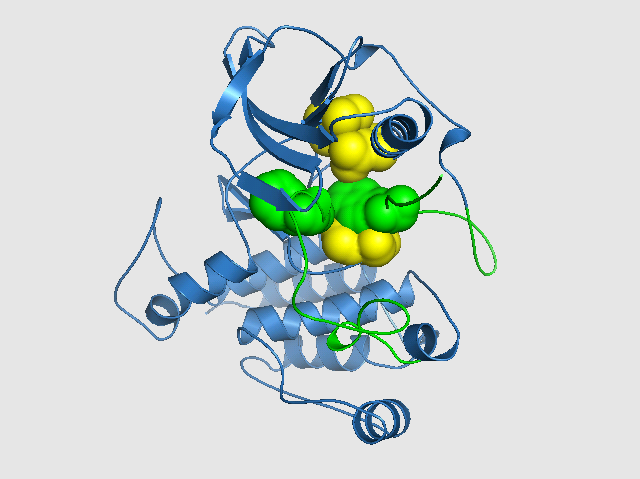 1.
Snapshot 1.  The rightmost green residue from the inhibitory JMD switch occupies the #3 position in the kinase vertical spine (the other three spine residues are shown in yellow).

In this conformation, KIT kinase is in its OFF state. Note that the ‘DFG’ phenylalanine amino acid (green) is in the left-most position, blocking the ATP pocket.
DFG
Phenylalanine
2.
JMD
Tryptophan 
W557
3.
4.
[Speaker Notes: Shown here is a closer view of the inactive form of the KIT kinase.  I call your attention to this vertical spine of 4 amino acids, labelled 1-4.  In the active kinase conformation, a tryptophan from codon 557 of juxtamembrane domain sits in position.  This causes the phenylalanine of the DFG domain to be forced to the left.  The DFG is the hinge of the activation loop. If you think of the activation loop as a gate, then the trytophan shown here acts the gate latch.]
Activated Kinase Structure
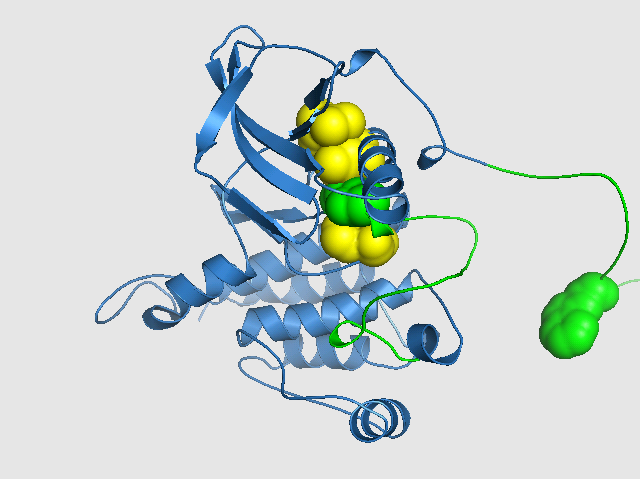 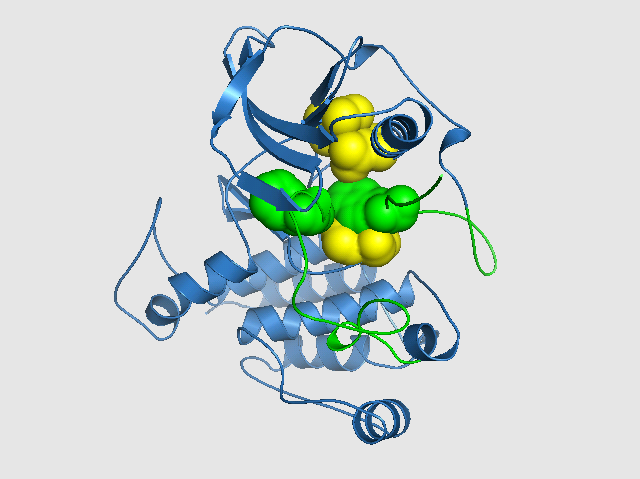 DFG
Phenylalanine
1.
1.
Snapshot 2.  The rightmost green residue from the inhibitory JMD switch has been moved out of the #3 position in the kinase vertical spine (the other three spine residues are shown in yellow).

In this conformation, KIT kinase is in its ON state. Note that the ‘DFG’ phenylalanine amino acid (green) is now in the #3 position in the vertical spine.
DFG
Phenylalanine
2.
JMD
Tryptophan
2.
3.
3.
4.
4.
JMD
Tryptophan
W557
[Speaker Notes: When the JM becomes phosphorylated and  the JM trytophan is displaced from the vertical spine, the phenylalanine can rotate into the spine position 3, and the activtion lloop can swing into the active conformation.]
Effect of JM-mutation on Kinase Conformation
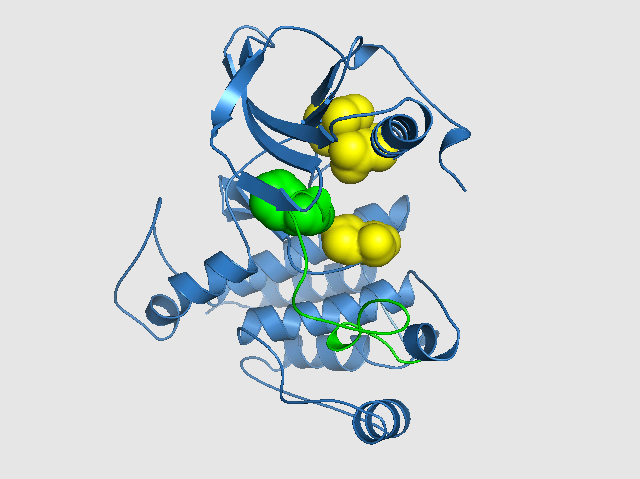 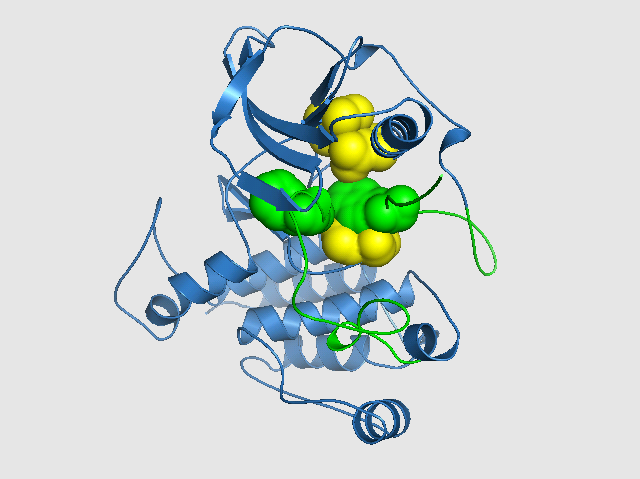 1.
1.
Snapshot 3.  The rightmost green residue from the inhibitory JMD switch has been mutated and can no longer function as an inhibitory element to bind into the #3 position in the kinase vertical spine (the other three spine residues are shown in yellow).

In this mutant form, the ‘DFG’ phenylalanine (green) is free to move over and occupy the #3 spine position and activate the kinase since the inhibitory JMD has been mutated.
DFG
Phenylalanine
2.
DFG
Phenylalanine
2.
JMD
Tryptophan
3.
JMD
W557 is
mutated or
deleted
4.
4.
[Speaker Notes: Mutation of exon 11, mimics the naturally occuring JM displacement.  Notably, deletion or mutation of  trytophan 557 is the most common type of mutation found in GIST.  Deletion or mutation of this codon frees up position 3 in the spine.  Going back to our analogy, this is equivalent to removing the latch, those allowing the gate to swing in both directions.]
Effect of Activation Loop Mutations on Kinase Structure
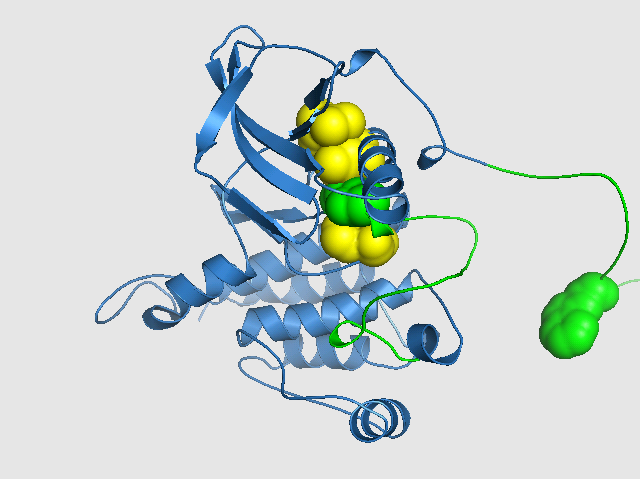 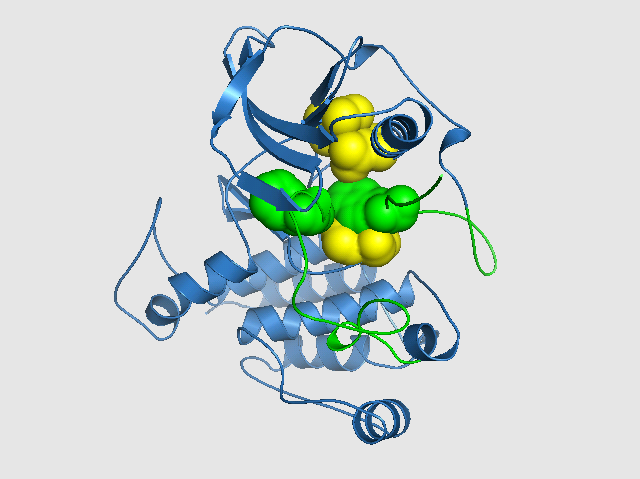 DFG
Phenylalanine
1.
1.
Snapshot 4.  The rightmost green residue from the inhibitory JMD switch has been moved out of the #3 position in the kinase vertical spine (the other three spine residues are shown in yellow).  Mutations of the activation loop stabilize the kinase in the active conformation.


In this conformation, KIT kinase is in its ON state. Note that the ‘DFG’ phenylalanine amino acid (green) is now in the #3 position in the vertical spine.
DFG
Phenylalanine
2.
JMD
Tryptophan
2.
3.
Codon 816, 820, 822, or 823 mutations
3.
4.
4.
JMD
Tryptophan
[Speaker Notes: Mutations of the KIT activation loop, shown here in red help stablilize the kinase in the active domain.  In this situation, the phenylalanine of the DFG motif remains in spine position 3.  Stablization of the ativation loop prevent the phenylanine from rotating back out of spine position 3.  Functionally, the kinase remains stuck in the active conformation.]
Imatinib can only bind (inhibit) the inactive form of KIT
KIT
KIT
PDGFR
Active conformation
Inactive conformation
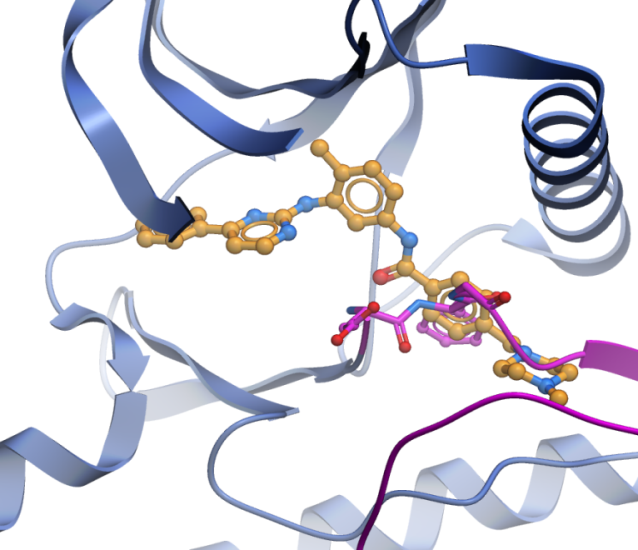 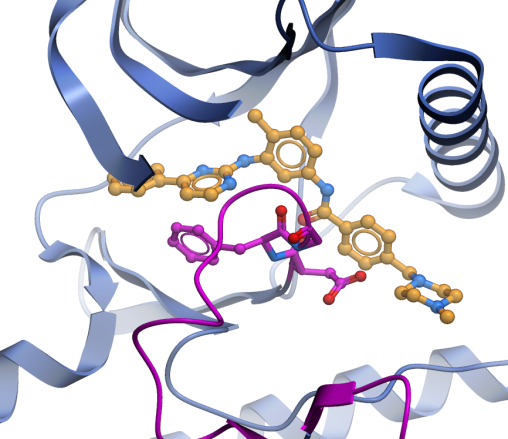 imatinib
A-loop
imatinib
A-loop
Imatinib binds the inactive kinase conformation and inhibits many primary mutants 
Imatinib is a highly effective first-line GIST therapy
Imatinib and Sunitinib (and Regorafenib) Only Inhibit the Inactive Form of KIT
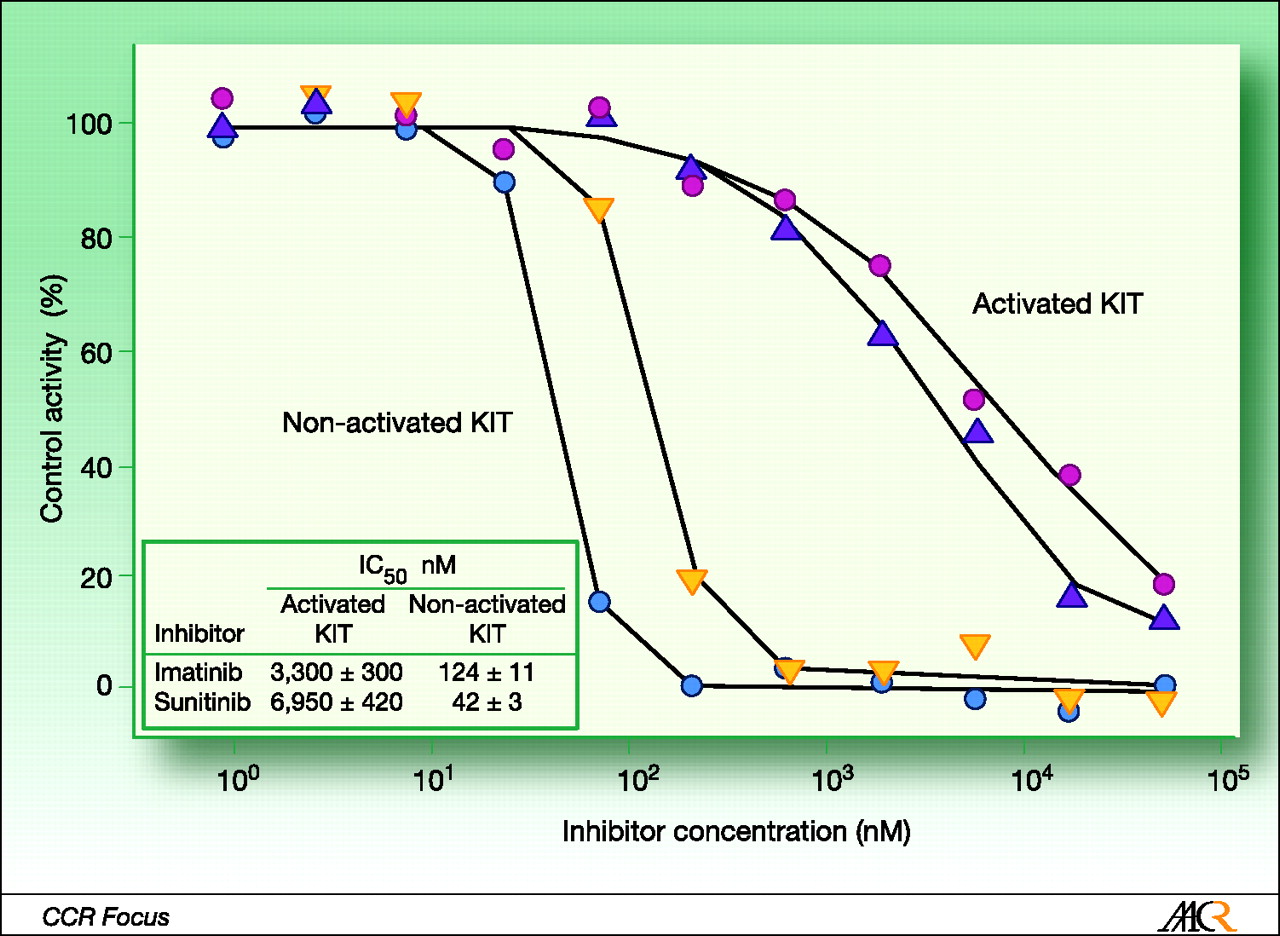 Adapted from Gajiwala K. S. et.al. PNAS 2009;106:1542-1547
[Speaker Notes: The biochemical consequence of activation loop mutations is to maintain the KIT kinase in a conformation that cannot be inhibited by imatinib or sunitinib.  Shown here are biochemical assays of non-activated vs. activated forms of KIT.  A shown in the lines with circle symbols, sunitinib can inhibit the non-activated form of KIT but only weakly inhibits the activated form.  Similar results are seen in the case of imatinib, as shown by the curves with solid triangle symbols.  The IC50 data is summarized on the table insert, with the IC50 for imatinib against of non-activated KIT being124 nM vs 3300 for the activated form.]
Beyond imatinib, there are no highly effective therapies
Primary resistance
Secondary resistance
1L
imatinib
2L
sunitinib
3L
regorafenib
4L
no approved therapy
*Imatinib re-challenged
ORR ~60%
PFS 19 mo
ORR ~7%
PFS 6 mo
ORR ~0%
PFS ≤1.8 mo*
ORR ~5%
PFS 4.8 mo
Primary and secondary mutations cause therapeutic resistance
Approved agents are ineffective against PDGFRα D842V
Clinical activity of BLU-285 in advanced gastrointestinal stromal tumor (GIST)
Michael Heinrich1, Robin Jones2, Margaret von Mehren3, Patrick Schoffski4, Sebastian Bauer5, Olivier Mir6, Philippe Cassier7, Ferry Eskens8, Hongliang Shi9, Terri Alvarez-Diez9, Oleg Schmidt-Kittler9, Mary Ellen Healy9, Beni Wolf9, Suzanne George10

1Oregon Health & Sciences University, Oregon, USA; 2Royal Marsden Hospital/Institute of Cancer Research, London, UK; 3Fox Chase Cancer Center, Pennsylvania, USA; 4Leuven Cancer Institute, Leuven, Belgium; 5University of Essen, Essen, Germany; 6Institut Gustave Roussy, Paris, France; 7Centre Leon Berard, Lyon, France;  8 Erasmus MC Cancer Institute, Rotterdam, Netherlands; 9Blueprint Medicines Corporation, Massachusetts, USA; 10Dana-Farber Cancer Institute, Massachusetts, USA
Abstract no: 11011
ASCO 2017
Presented by: Dr. Michael Heinrich
BLU-285: highly potent and selective targeting of KIT/PDGFR mutants
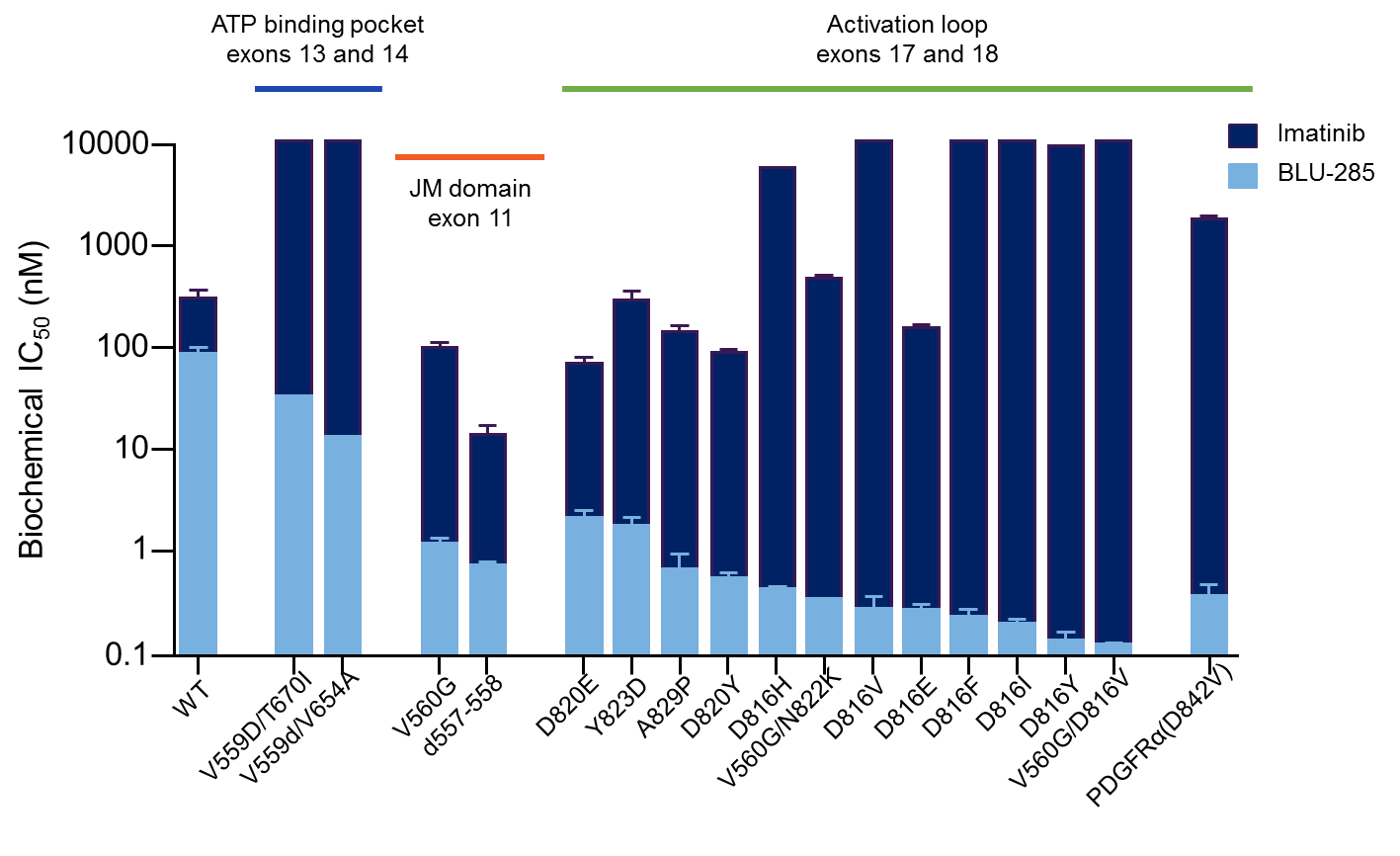 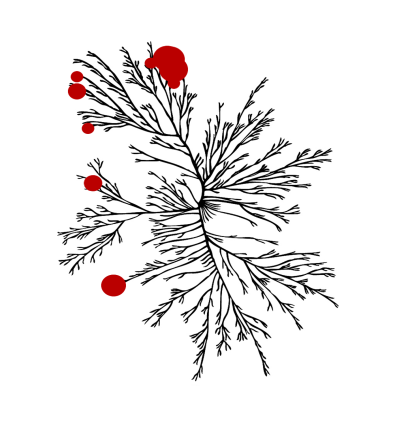 High kinome selectivity*
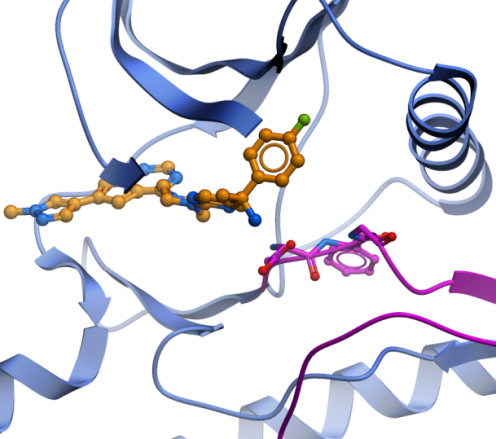 BLU-285
Binds active conformation
*Image reproduced courtesy of CSTI (www.cellsignal.com)
[Speaker Notes: 3 micromolar  assay run on kinome trees]
BLU-285: highly active against imatinib-resistant GIST patient derived xenografts
KIT exon 11/13 mutant
KIT exon 11/17 mutant
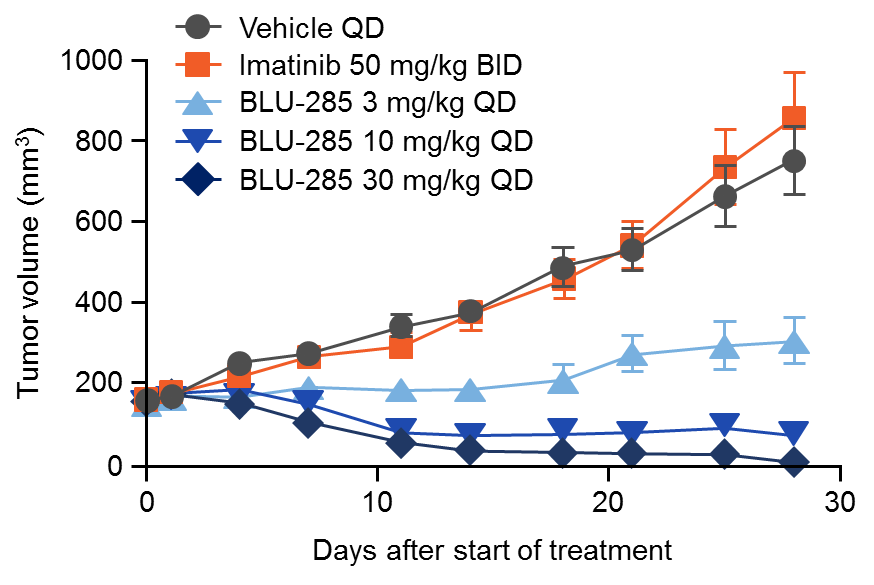 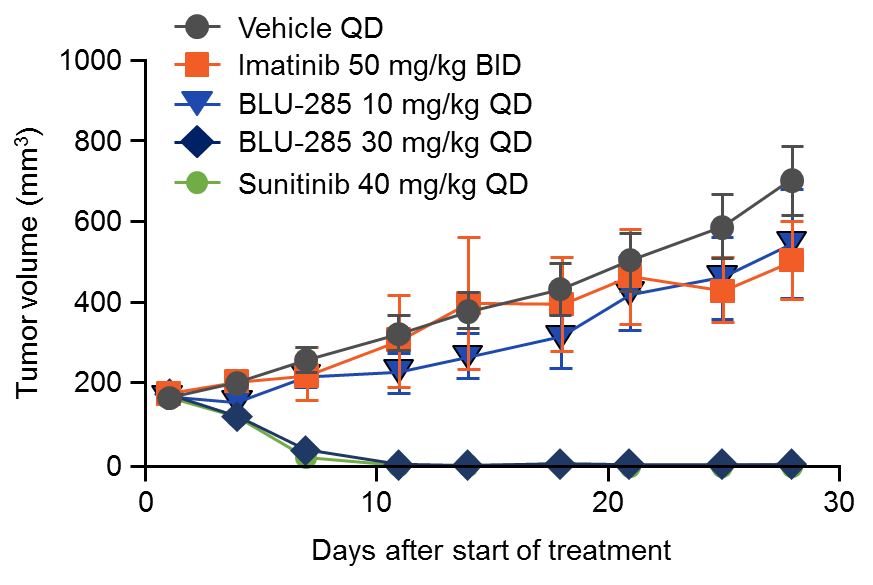 Tumor regression at 10 and 30 mg/kg QD
Tumor regression at 30 mg/kg QD
[Speaker Notes: 3 micromolar  assay run on kinome trees
KIT exon 11 (del556–558) / 17 (Y823D) mutant 
KIT exon 11 (V559D) / 13 (V654A) mutant 
Left hand graph: Tumor regression at 10 and 30 mg QD
Right hand graph: Tumor regression at 30 mg QD]
BLU-285 Phase 1 Study Design
Key objectives
Part 1: MTD, safety, pharmacokinetics, ctDNA analyses, anti-tumor activity
Part 2: response rate, duration of response, safety
Part 1 
Dose escalation completed
Part 2 
Dose expansion enrolling
PDGFR D842V-mutant GIST (n=50)
Advanced GIST
MTD
Unresectable GIST after imatinib and ≥1 other TKI (n=50)
3+3 design with enrichment
Dose levels: 30, 60, 90, 135, 200, 300, 400 and 600 mg QD
MTD determined to be 400 mg PO QD
3+3 Dose escalation phase 1 study design
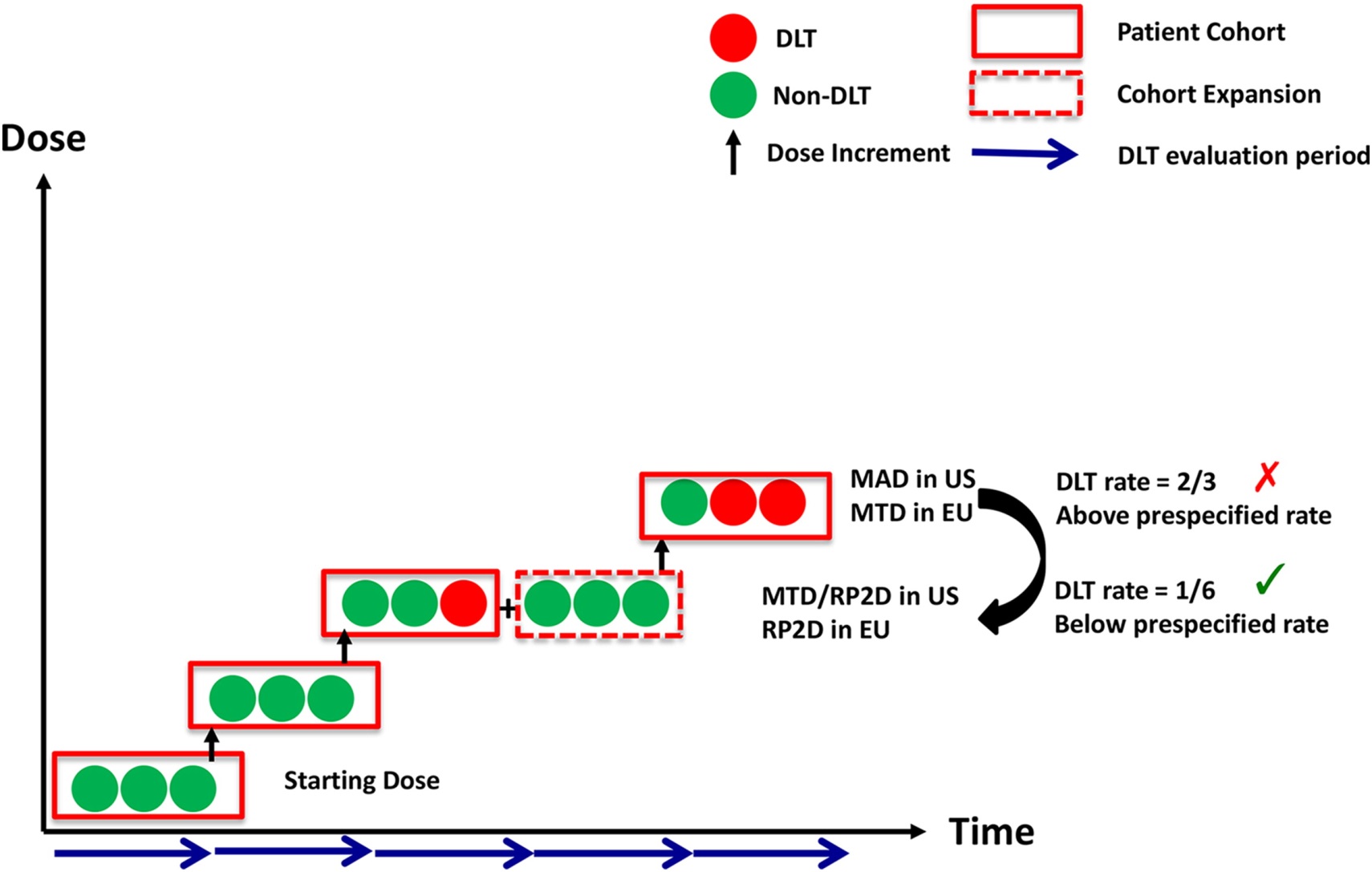 Cook et al., Molecular Oncology 2016
Demography and baseline patient characteristics
Data are preliminary and based on a cut off date of 28 April 2017
BLU-285 pharmacokinetics support once daily dosing and broad mutational coverage
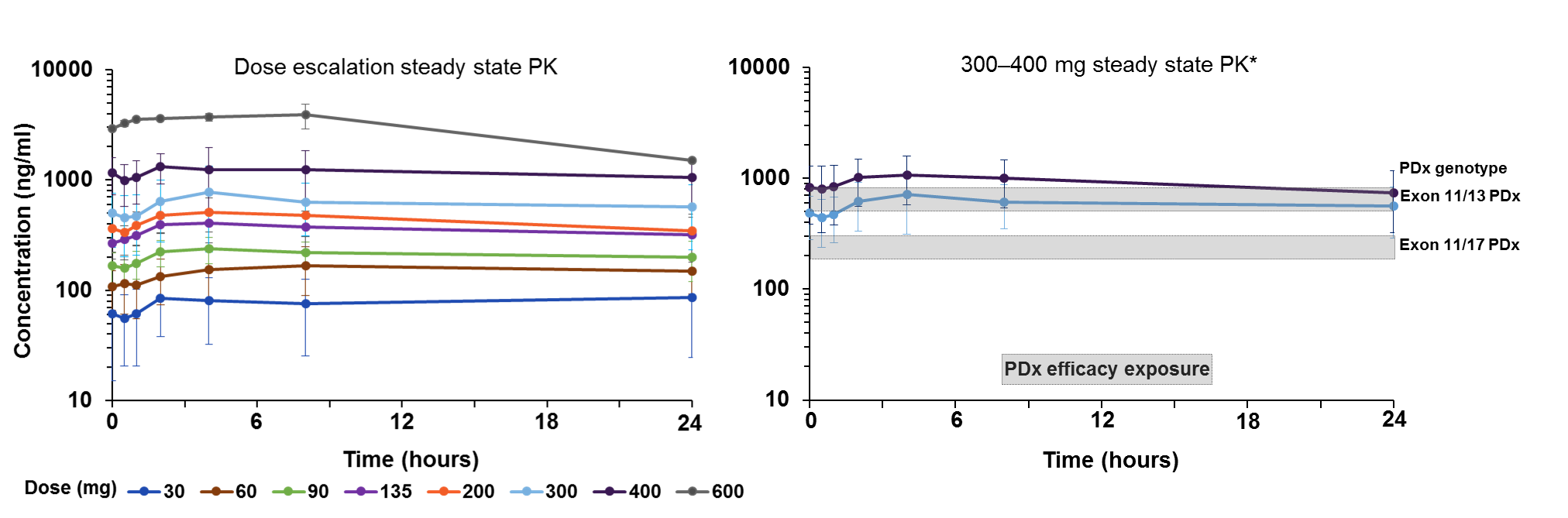 *includes escalation and expansion data
Relatively rapid absorption Tmax ~2–8 hours and long half-life >24 hours
Exposure at the 300 and 400 (MTD) mg provides broad coverage of primary and secondary KIT/PDGFR mutations based on patient derived xenografts (PDX)
Radiographic response per RECIST 1.1 in PDGFR D842V-mutant GIST
BLU-285 300 mg (dose escalation)
BLU-285 400 mg (dose expansion)
Target lesion resolution
Target lesion resolution
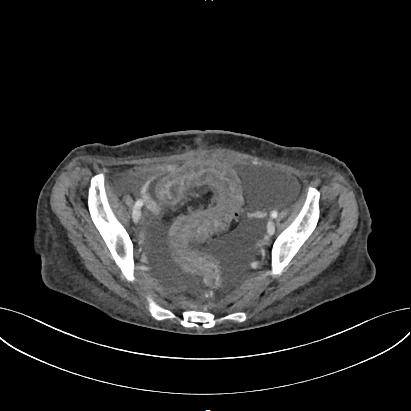 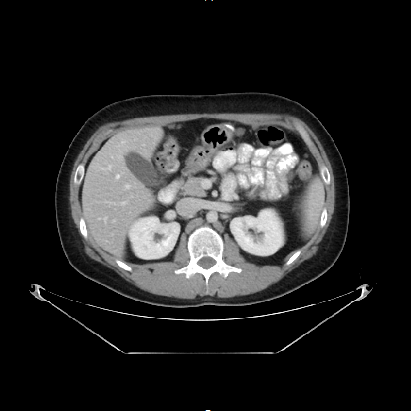 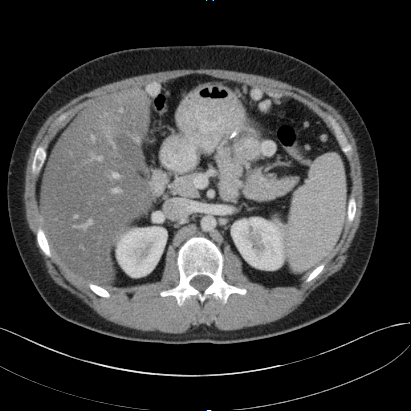 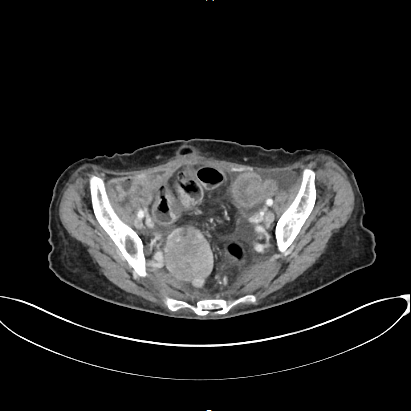 After 2 months
Baseline
Baseline
After 4 months
Ongoing at cycle 5
Prior imatinib and sunitinib
Confirmed PR, -63% target sum
Ongoing at cycle 3
Prior imatinib 
PR (pending confirmation), -85% target sum
Tumor regression across all dose levels in PDGFR D842-mutant GIST (central radiology review)
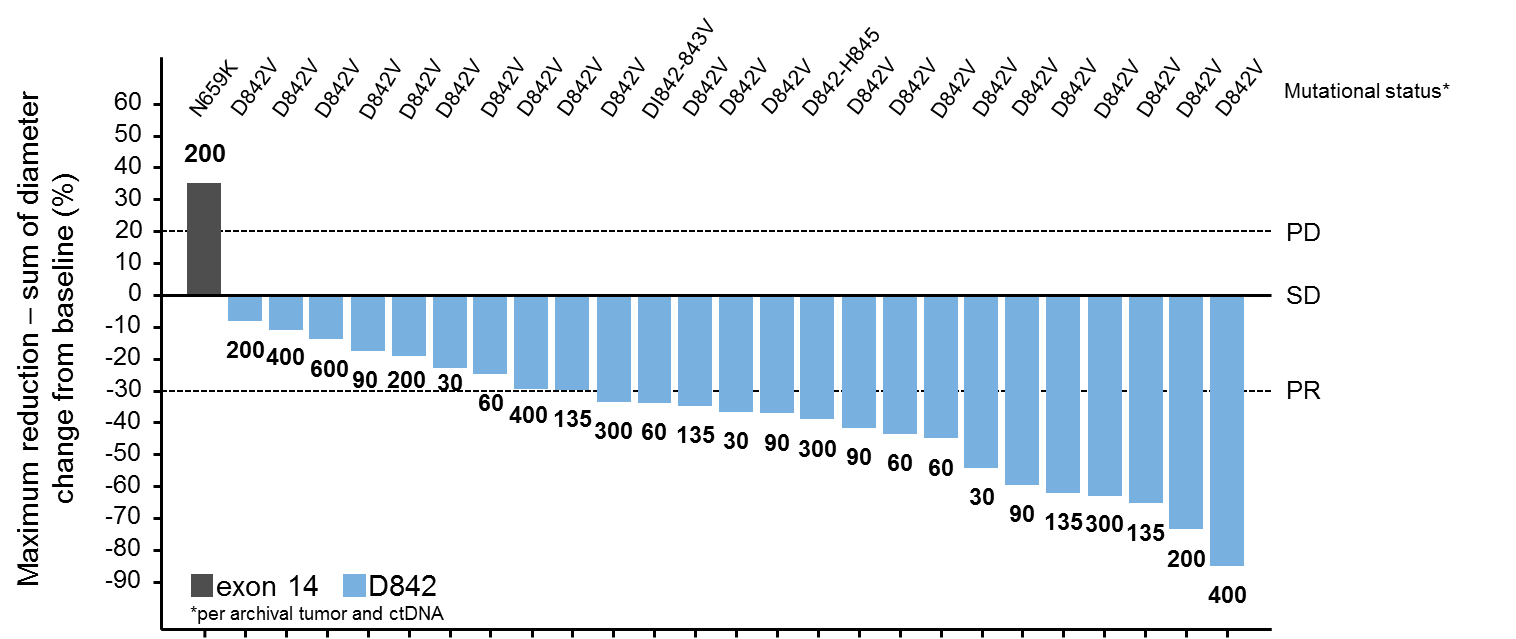 High response rate and prolonged PFS in PDGFR D842-mutant GIST
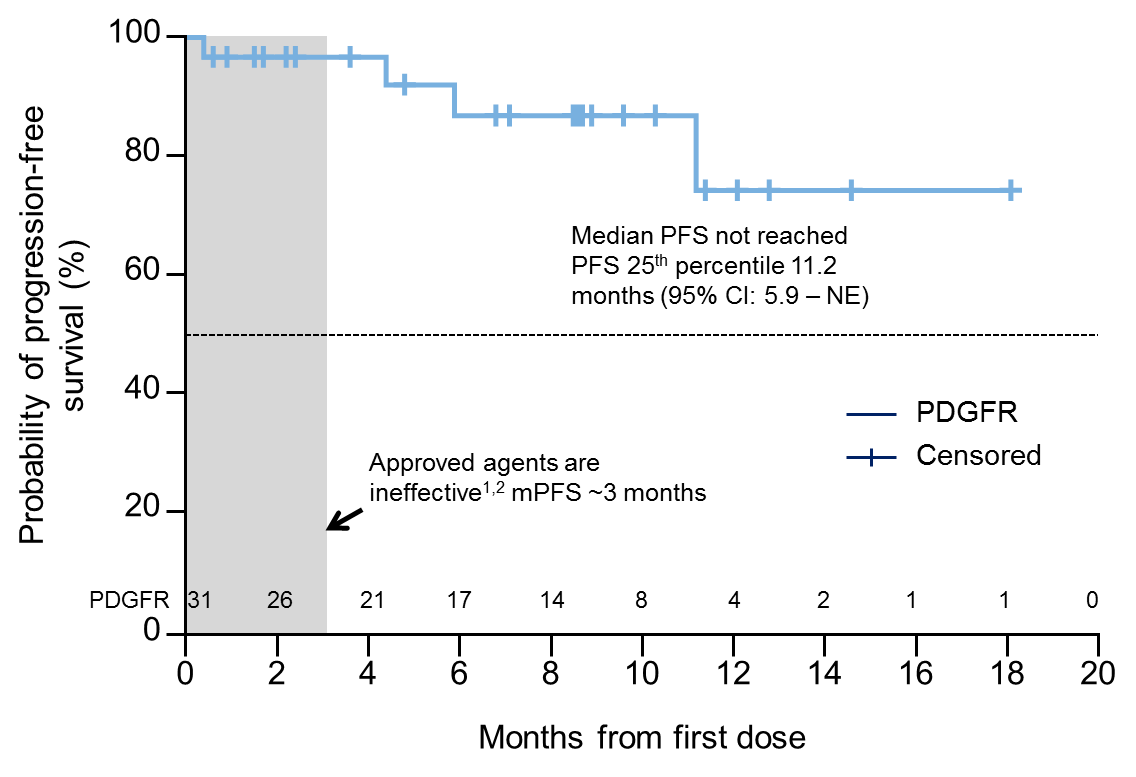 Central radiographic review
* 12 confirmed, 3 pending confirmation
Approved agents are ineffective: ORR ~0%
Radiographic response in heavily pre-treated KIT-mutant GIST
BLU-285 300 mg (dose escalation)
BLU-285 400 mg (dose expansion)
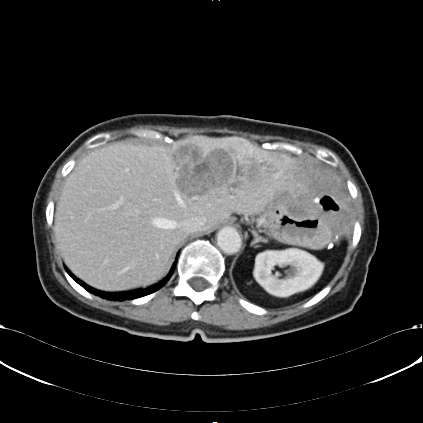 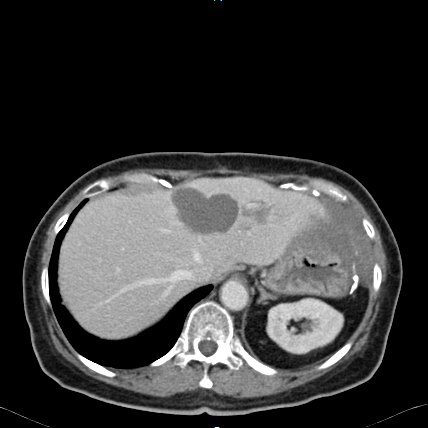 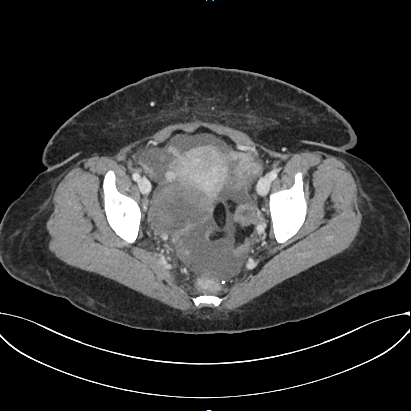 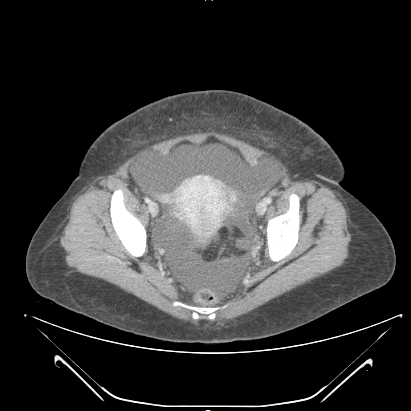 Screening
Cycle 3
Screening
Cycle 3
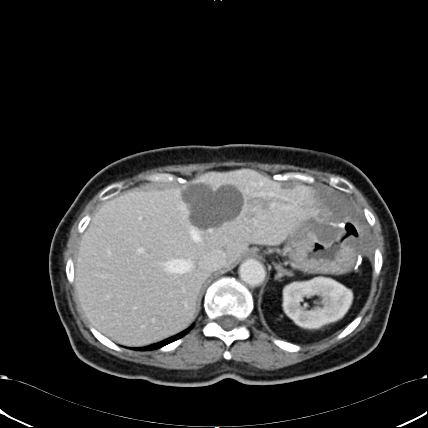 Cycle 5
Cycle 7
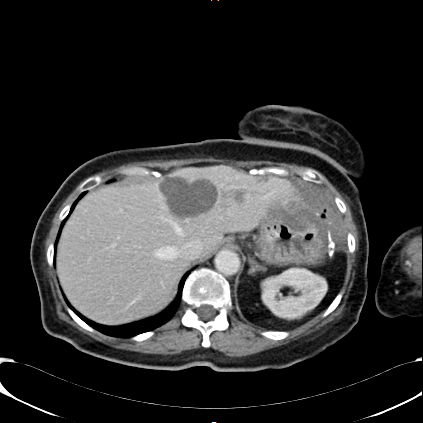 Ongoing at cycle 4
5 prior TKIs; 1 exon 11 mutation; ctDNA pending
CHOI PR (density -76%); RECIST PR (-41%)
Ongoing at cycle 12
6 prior TKIs; exon 11, 13, and 18 mutations
CHOI PR (density -53%); RECIST SD (-21%)
Dose-dependent tumor reduction across multiple KIT genotypes (central radiographic review)
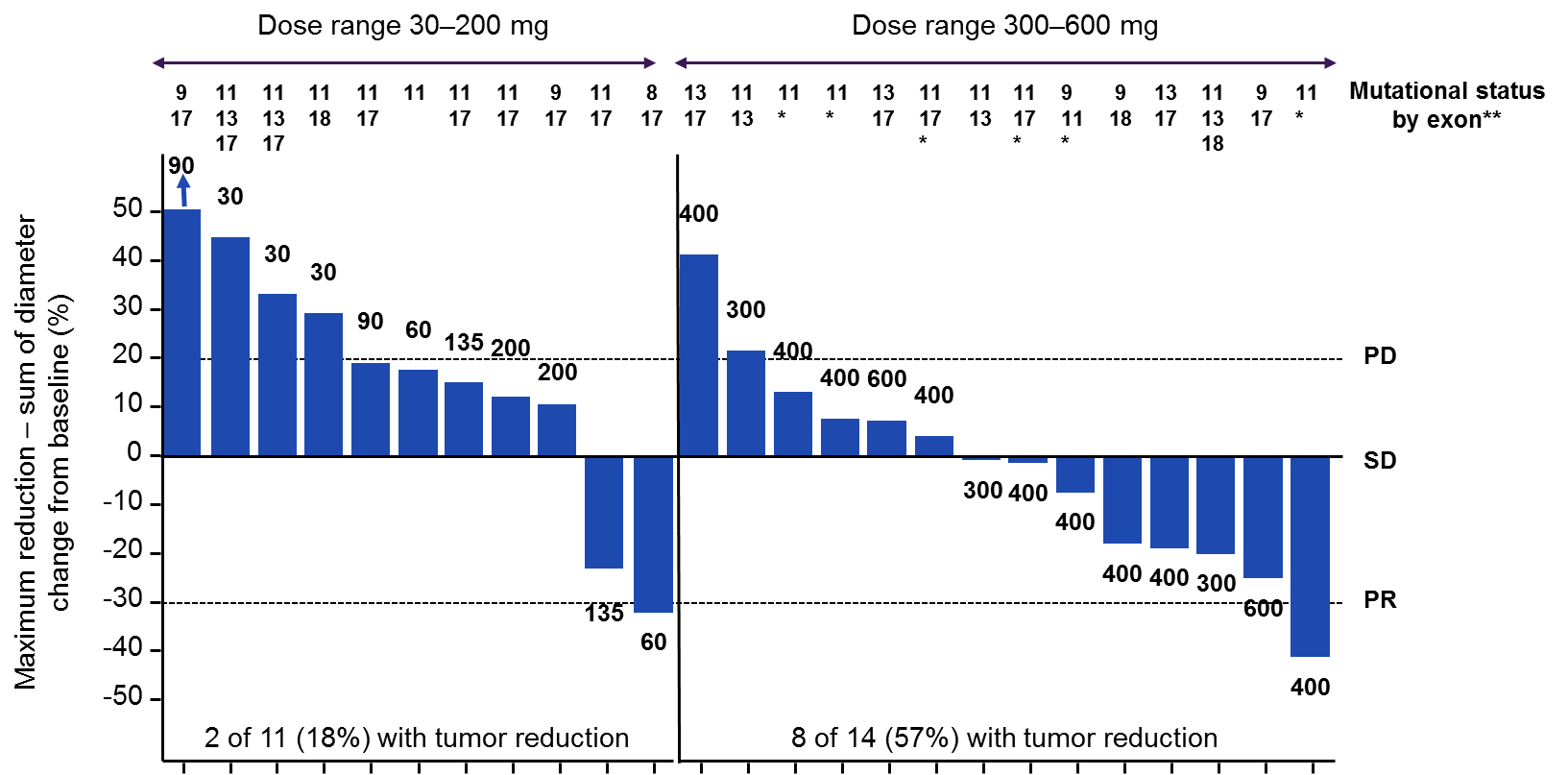 **per archival tumor and ctDNA
*ctDNA results pending
Important clinical activity in heavily pre-treated KIT-mutant GIST
↑ PFS with BLU-285 ≥300 mg
Central radiographic review
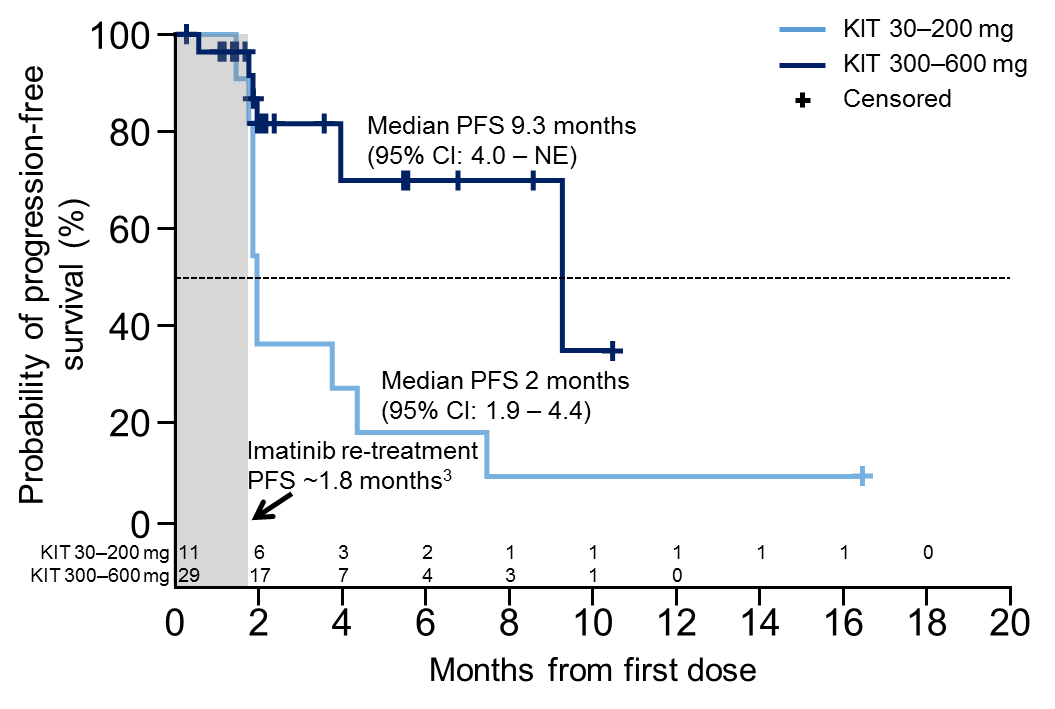 * 1 confirmed, 1 pending confirmation
Beyond third-line regorafenib there are no approved therapies
Imatinib re-treatment in ≥third-line GIST ORR ~0%
Adverse events (AE) associated with BLU-285
18 (25%) patients had Grade (G) ≥3 treatment-related (Fatigue [8%], hypophosphatemia [6%], anemia [4%], nausea, vomiting, hyperbilirubinemia [3% each])
DLT in 2 patients at 600 mg: 1 G2 hyperbilirubinemia; 1 G2 rash, hypertension, memory impairment 
BLU-285 discontinuations: disease progression n=19, treatment-related toxicity (G3 hyperbilirubinemia) n=1, and investigator’s decision n=1
Conclusions from BLU-285 ASCO Presentation
BLU-285 is well tolerated on a QD schedule at doses up to the MTD of 400 mg
BLU-285 has strong clinical activity in PDGFR D842-mutant GIST with an ORR of 60% per central review and median PFS not reached 
Potential expedited paths for approval are being evaluated
BLU-285 demonstrates important anti-tumor activity including radiographic response and prolonged PFS in heavily pre-treated, KIT-mutant GIST at doses of 300–400 mg QD
Based on these encouraging data, planning is underway for a Phase 3 randomized study of BLU-285 in third-line GIST (BLU-285 vs. regorafenib)
2017 ASCO - Abstract 2515, Board #7  Pharmacokinetic-driven phase I study of DCC-2618 a pan-KIT and PDGFR inhibitor in patients (pts) with gastrointestinal stromal tumor (GIST) and other solid tumors
Filip Janku, Albiruni Abdul Razak, Michael S. Gordon, David Brooks, Daniel Flynn, Michael Kaufman, Jama Pitman, Bryan Smith, Neeta Somaiah, John De Groot, Guo Chen, Julia Jennings, Samer Salah, Deb Westwood, Eric Gerstenberger, Oliver Rosen, Suzanne George
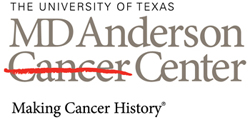 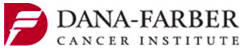 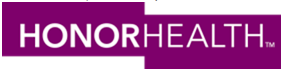 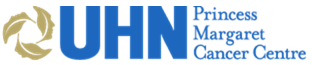 DCC-2618 BACKGROUND
DCC-2618 is a KIT and PDGFRA  inhibitor resilient to gain-of-function and drug resistance mutations			
Potency independent of ATP concentration 
DCC-2618 was designed to potently inhibit a broad range of mutations in KIT and PDGFRA kinases
Gastrointestinal stromal tumor (GIST) is an important disease to achieve proof-of-concept in the FIH study due to the multiplicity and heterogeneity of resistance mutations within KIT
Deciphera’s Switch Control Inhibition
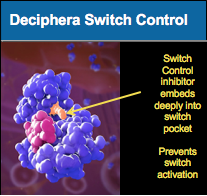 JM-Inhibited Inactive Kinase
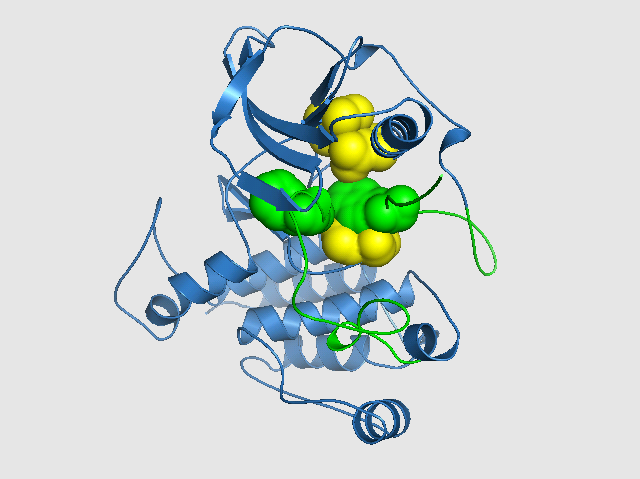 1.
Snapshot 1.  The rightmost green residue from the inhibitory JMD switch occupies the #3 position in the kinase vertical spine (the other three spine residues are shown in yellow).

In this conformation, KIT kinase is in its OFF state. Note that the ‘DFG’ phenylalanine amino acid (green) is in the left-most position, blocking the ATP pocket.
DFG
Phenylalanine
2.
JMD
Tryptophan
3.
4.
[Speaker Notes: Shown here is a closer view of the inactive form of the KIT kinase.  I call your attention to this vertical spine of 4 amino acids, labelled 1-4.  In the active kinase conformation, a tryptophan from codon 557 of juxtamembrane domain sits in position.  This causes the phenylalanine of the DFG domain to be forced to the left.  The DFG is the hinge of the activation loop. If you think of the activation loop as a gate, then the trytophan shown here acts the gate latch.]
Activated Kinase Structure
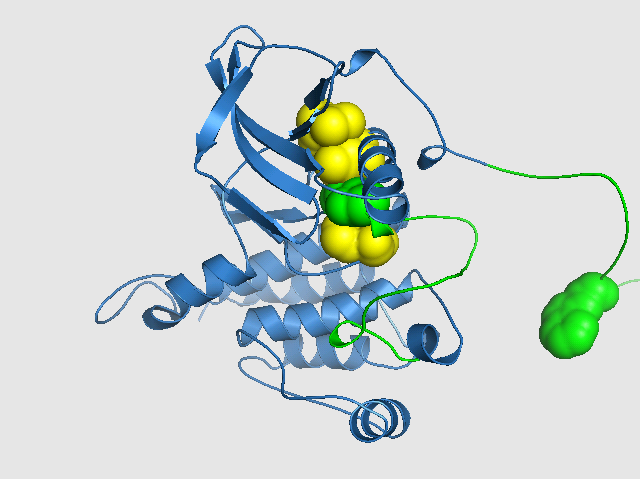 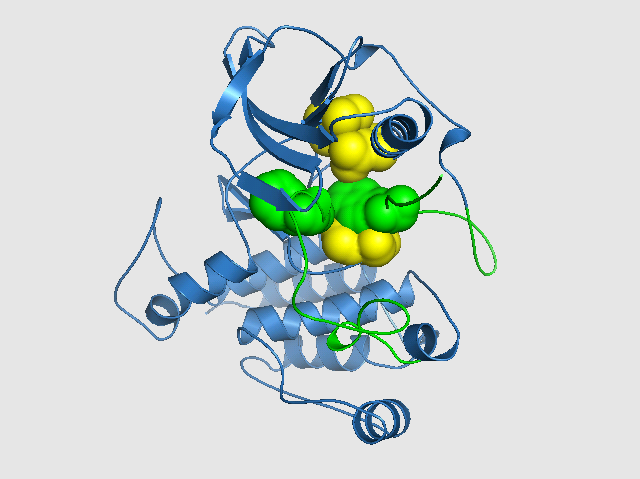 DFG
Phenylalanine
1.
1.
Snapshot 2.  The rightmost green residue from the inhibitory JMD switch has been moved out of the #3 position in the kinase vertical spine (the other three spine residues are shown in yellow).

In this conformation, KIT kinase is in its ON state. Note that the ‘DFG’ phenylalanine amino acid (green) is now in the #3 position in the vertical spine.
DFG
Phenylalanine
2.
JMD
Tryptophan
2.
3.
3.
4.
4.
JMD
Tryptophan
[Speaker Notes: When the JM becomes phosphorylated and  the JM trytophan is displaced from the vertical spine, the phenylalanine can rotate into the spine position 3, and the activtion lloop can swing into the active conformation.]
Switch Pocket Inhibitor Locks Kinase Into Inactive Conformation
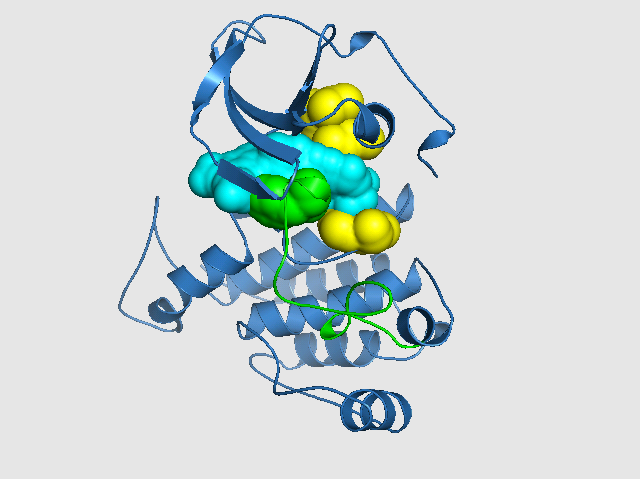 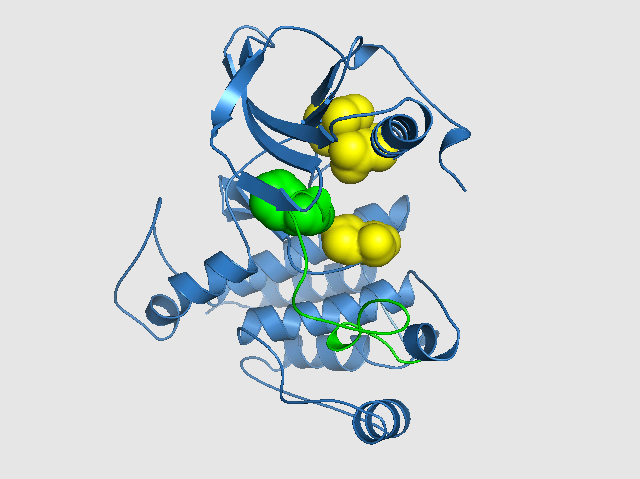 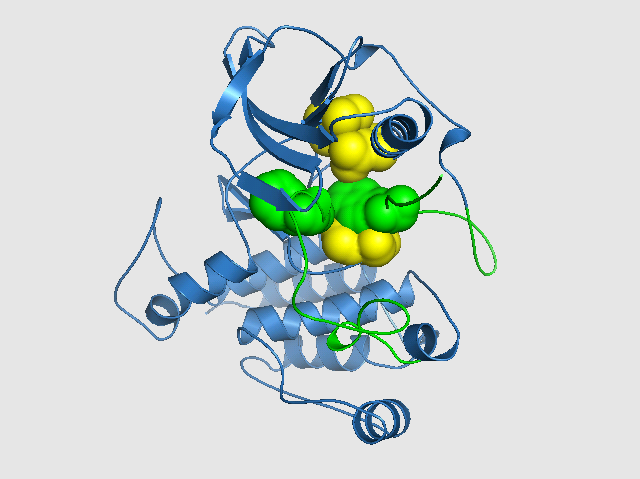 1.
1.
1.
Snapshot 5. Switch Pocket Inhibitor binds to mutant KIT, with part of the inhibitor structure (blue) occupying the #3 position of the spine.  This binding mode provides a biomimetic surrogate for the deleted inhibitory switch of mutant KIT. 

The ‘DFG’ phenylalanine residue (green) is forced to occupy the out/inhibited conformation.
2.
3= DFG
Phenylalanine
DFG
Phenylalanine
2.
DFG
Phenylalanine
2.
JMD
Tryptophan
Inhibitor occupies
#3 spine
position
3.
3.
JMD
Tryptophan is
mutated or
deleted
4.
4.
4.
[Speaker Notes: To combat the problem of drug resistance associated with activation loop mutations, we sought to develop switch pocket inhibitors that can bind into spine position 3.  These compounds with mimic the actitvity of wild-type kit exon 11 and would force the phenylanine hinge of the DFG motif into the inacitive conformation.]
RATIONALE FOR DCC-2618 STUDY
Activity regardless whether primary mutation is in KIT Exon 9, Exon 11, or Exon 17
IC50 for KIT Exon 11 deletion 3 nM, IC50 PDGFRA D842V 60 nM  
Broad activity in secondary KIT mutations across Exons 13, 14, 17, and 18
Active metabolite DP-5439 possesses comparable activity across all mutations
KIT T670I and V654A secondary mutations are the least sensitive to DCC-2618
IC50 for KIT T670I 221 nM , IC50 for 189 nM for KIT V654A
DCC-2618-01-001: DESIGN AND OBJECTIVES
Design (NCT02571036)
Pharmacologically-guided 3+3 escalation phase I study of oral DCC-2618 administered BID every 28 days
Objectives
Primary: Safety, tolerability, maximum tolerated dose (MTD), dose-limiting toxicities (DLT)
Secondary: Pharmacokinetic profile, antitumor efficacy
Exploratory: Determination of KIT and/or PDGFRA mutations in plasma cell-free DNA  (NGS) and serum tryptase

Major eligibility criteria
Patients with advanced refractory cancers and molecular rationale for activity 
ECOG 0-1
Adequate organ function
Prior KIT/PDGFRA inhibitors were allowed
DCC-2618 Dose Levels & Patient Characteristics (N=48)
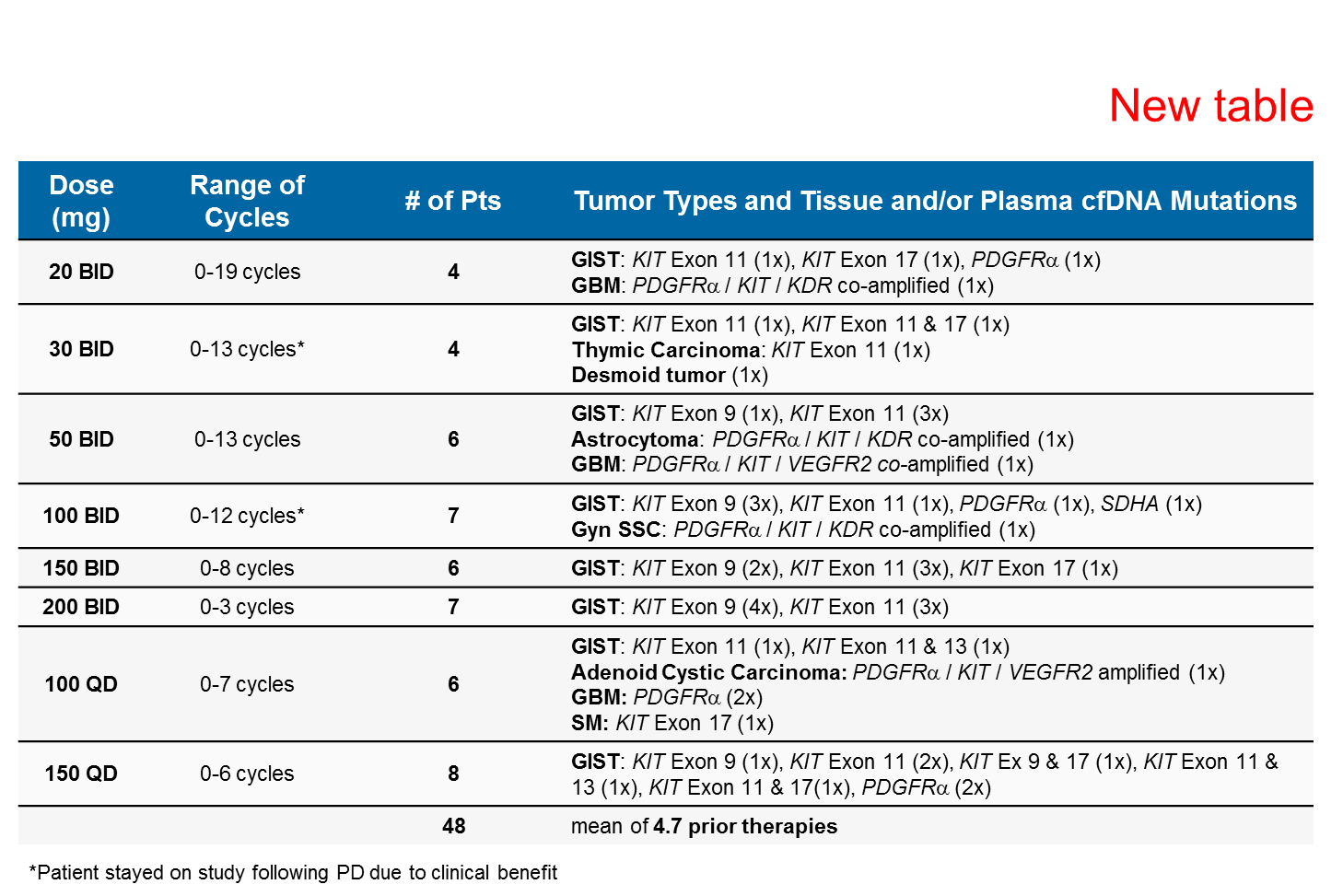 Cutoff date – 08/May/2017
DCC-2618 is well tolerated up to 200 mg BID.
No patient discontinued DCC-2618 due to toxicity.
All DLTs were not clinically significant.
DCC-2618 produced encouraging disease control with objective responses and prolonged stable disease in heavily pre-treated GIST patients. 
The DCR for KIT- and PDGFR GIST for cohorts for daily dose equivalents of ≥100 mg at 6 months is 60% (9/15 patients), and at 3 months is 78% (18/23 patients).
Notable reductions in MAF of imatinib resistance mutations across all relevant exons in KIT suggests activity across a wide range of imatinib resistance mutations in advanced GIST.
A durable partial response >18 months in a GBM patient (94% tumor reduction to date) at 20 mg BID warrants further evaluation in this indication.
150 mg QD is the recommended dose of DCC-2618 for the Phase 1 expansion stage, which includes the following cohorts:
Patients with GIST who have progressed on or are intolerant of imatinib. 
Patients with advanced systemic mastocytosis. 
Patients with other KIT- and PDGFR driven diseases e.g., gliomas.
Summary of TEAEs by Grade [≥5 (≥10%)]*Grade 3/4 by Cohort - All Grades Regardless of Causality
All lipase and creatine phosphokinase elevations were not clinically significant. 
Two G3 lipase elevations and a G4 creatine phosphokinase elevation were DLTs and occurred at 100 mg & 200 mg BID and 150 mg QD, respectively.
Cycle 1 Plasma Pharmacokinetics Total Exposure Across QD and BID Dosing Cohorts (N=48)
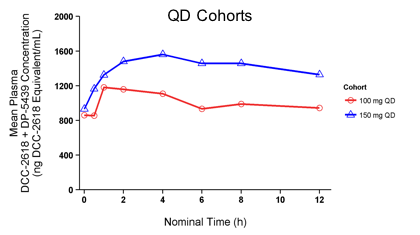 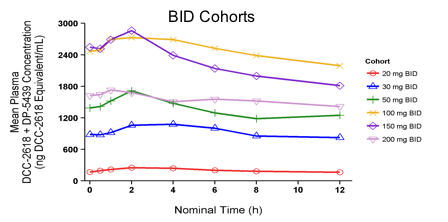 DP-5439, an active metabolite of DCC-2618, exhibits comparable activity across all KIT mutations and substantially contributes to total drug exposure.
QD dose cohorts show a dose proportional increase in total exposure from 100 to 150 mg. 
BID dose cohort exposures are dose proportional from 30 to 100 mg BID and then plateau from 100 to 200 mg BID.
At doses as low as 50 mg BID, reductions in cfDNA were observed across KIT mutations (Fig 6) that include those mutations with the highest in vitro IC90 values to DCC-2618 (data not shown)
Comparison of Day -7 (Fed) to Cycle 1 Day 1 (Fasted) support administration of DCC-2618 with or without food (data not shown).
Waterfall Plot (Best Response, N=27)
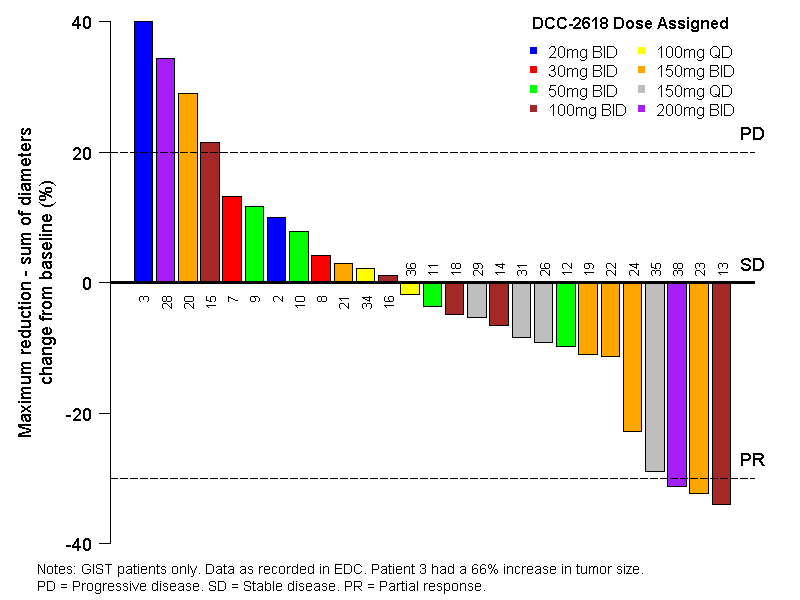 Cut off May 8th, 2017
Duration of Treatment on DCC-2618 – All GIST Patients (N=38)
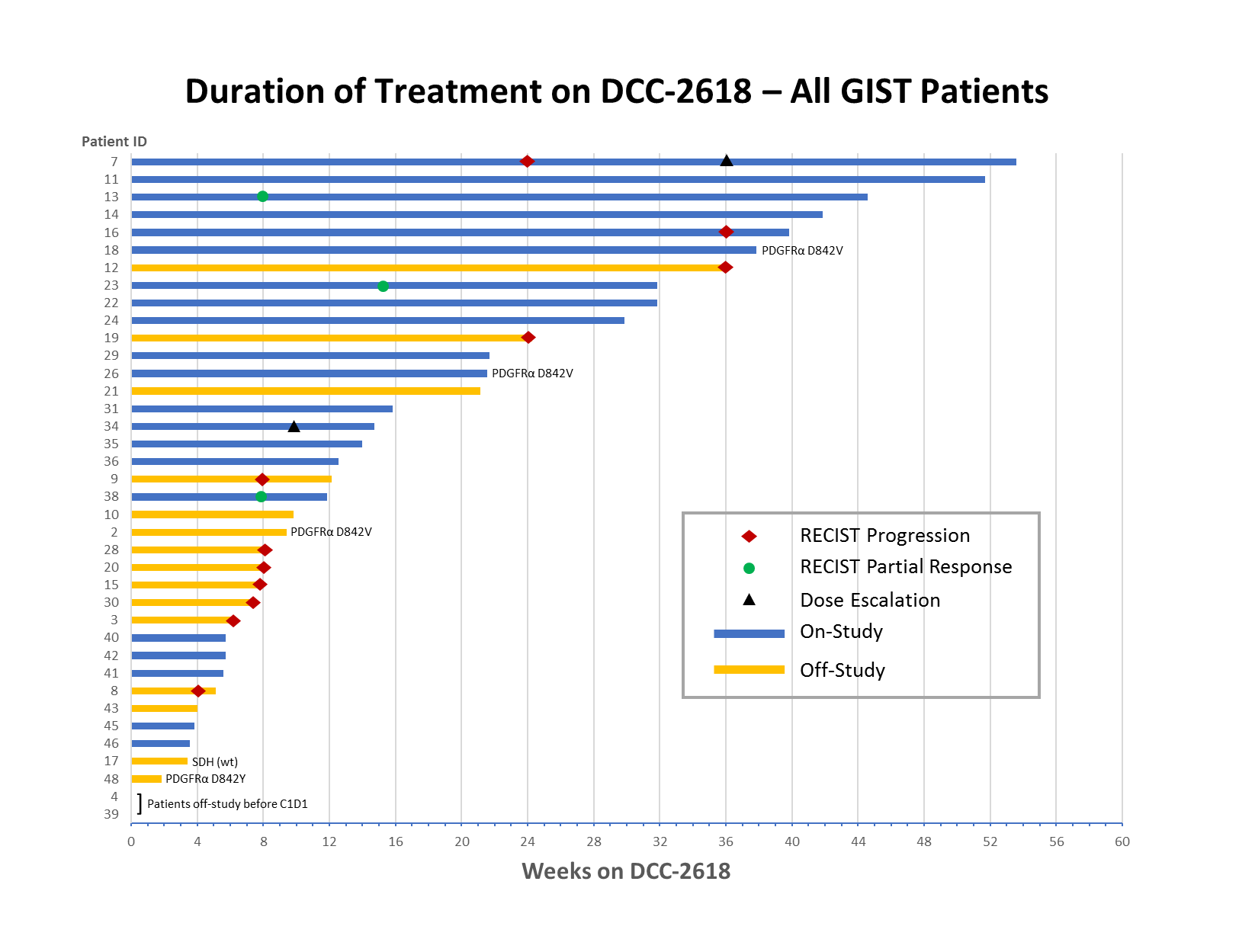 The Disease Control Rate (DCR) for KIT- and PDGFR GIST cohorts for daily dose equivalents of ≥100 mg 
at 6 months is 60% (9/15 patients) 
at 3 months is 78% (18/23 patients)
Circulating Tumor DNA (ctDNA)
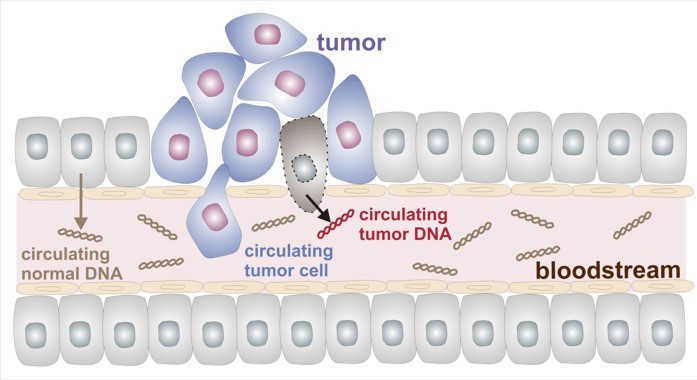 prim. mut.
sec. mut.
D820G
V654A
ex.11
V654A
D816HG
D820G
ex.11
N822K
N822Y
ex.11
N822Y
ex.11
N822K
Implications of Mutational Heterogeneity
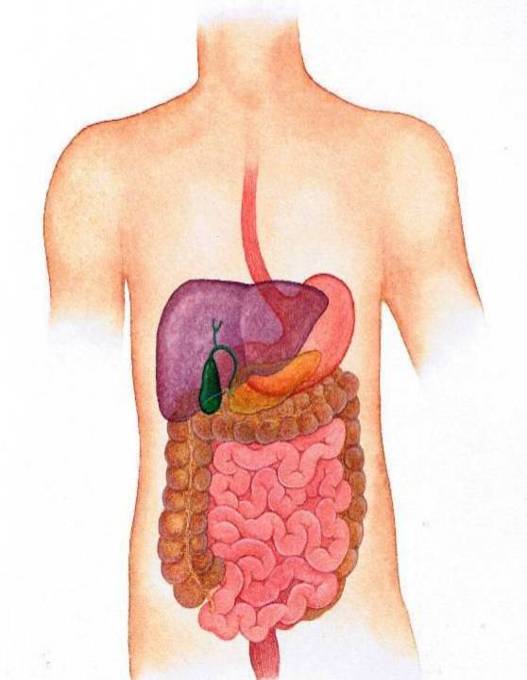 Drug/ATP binding pocket
Imatinib resistant
Sunitinib sensitive
Kinase activation loop
Imatinib resistant
Sunitinib resistant
Use of cfDNA as Pharmacodynamic Biomarker to Demonstrate pan−KIT Activity of DCC-2618 in KIT GIST Patients (N=12)
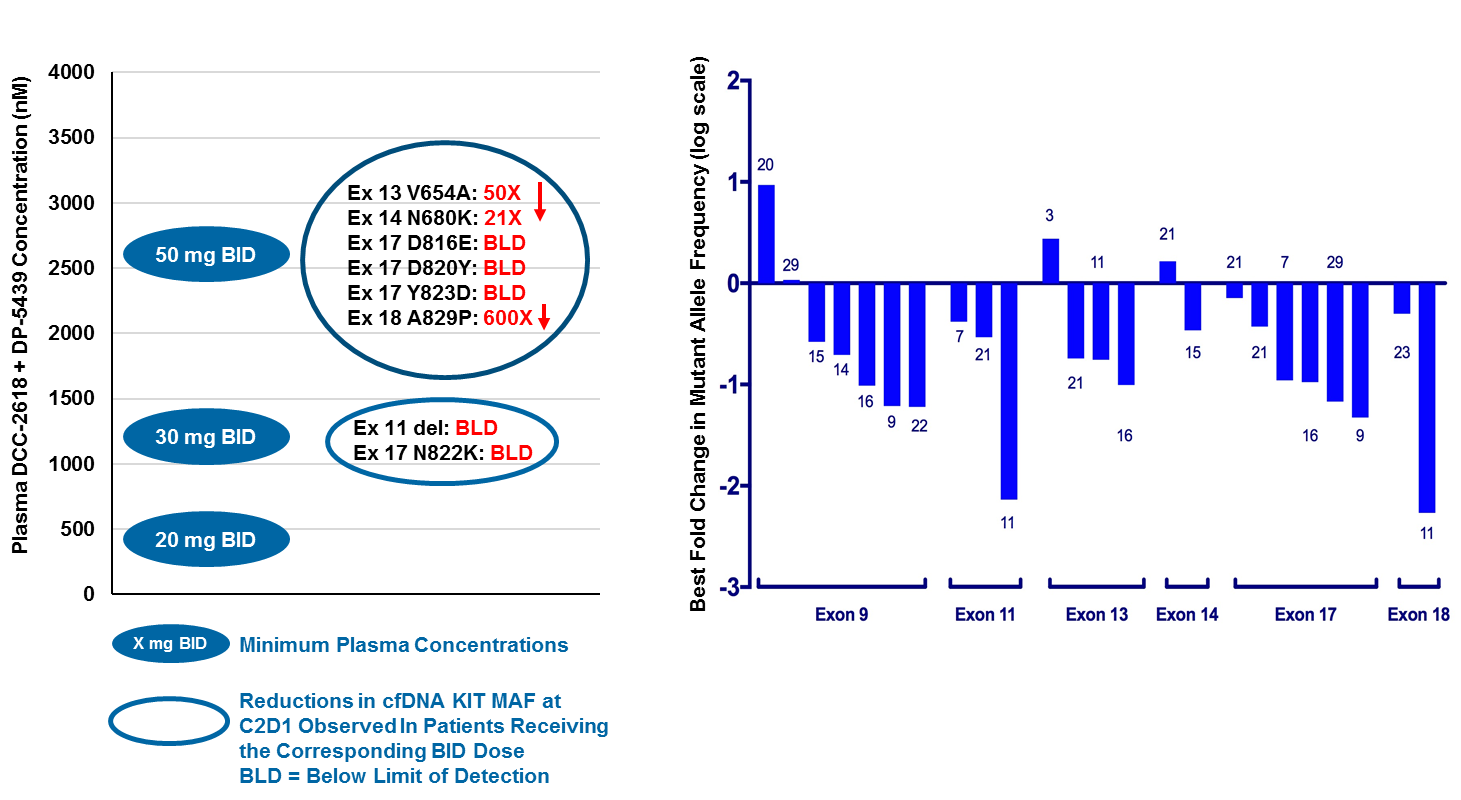 Reduction of MAF observed across all KIT exons
Waterfall plot of best response for MAF reductions for Exons 9, 11, 13, 14, 17, and 18 (reduction from baseline; log scale for Y axis); only patients with detectable plasma cfDNA and follow up are included. 
Several patients harbored multiple mutations (see patient numbers at each bar).
Use of cfDNA as Pharmacodynamic Biomarker Demonstrates DCC-2618 Activity at Lower Dose Cohorts
Comparison of DCC-2618 + DP-5439 plasma concentrations (mean Cmin on Cycle 1 Day 15) with effect on human cfDNA MAF
Moderate doses of 30 to 50 mg BID produce robust plasma concentrations (1 to 3 μM)
At these doses, MAF of all KIT mutations were reduced including Exons 13, 14, 17, and 18 mutations (shown as % reduction in MAF from baseline)
Ex 13 V654A: 50X
Ex 14 N680K: 21X    
Ex 17 D816E: BLD
Ex 17 D820Y: BLD
Ex 17 Y823D: BLD  
Ex 18 A829P: 600X
50 mg BID
DCC-2618 Concentration in Cell Assay (nM)
Plasma DCC-2618 + DP-5439 Concentration (nM)
Ex 13 V654A
Ex 14 T670I
Ex 11 del: BLD     Ex 17 N822K: BLD
30 mg BID
PDGFR D842V
Ex 18 A829P
Ex 13 N655S
20 mg BID
Ex 17 D820E
Ex 17 Y823D
Ex 17 N822K
IC90 Value Cell Assay
X mg BID
Minimum Plasma Concentrations
Reductions in cfDNA KIT MAF at C2D1 Observed In Patients Receiving the Corresponding BID Dose
BLD = Below Level of Detection on treatment
Conclusions from DCC-2168 ASCO Presentation
DCC-2618 is well tolerated up to 200 mg BID.
No patient discontinued DCC-2618 due to toxicity.
All DLTs were clinically insignificant.
DCC-2618 produced encouraging disease control with objective responses and prolonged stable disease in heavily pre-treated GIST patients. 
The DCR for KIT- and PDGFR GIST for cohorts for daily dose equivalents of ≥100 mg at 6 months is 60% (9/15 patients), and at 3 months is 78% (18/23 patients).
Notable reductions in MAF of imatinib resistance mutations across all relevant exons in KIT suggests activity across a wide range of imatinib resistance mutations in advanced GIST.
150 mg QD is the recommended dose of DCC-2618 for the Phase 1 expansion stage, which includes the following cohorts:
Patients with GIST who have progressed on or are intolerant of imatinib. 
Patients with advanced systemic mastocytosis. 
Patients with other KIT- and PDGFR driven diseases e.g., gliomas.
Based on these data, a randomized phase 3 study is planned four treatment of patients after imatinib, sunitinib, and regorafenib
Summary
BLU-285 and DCC-2618 are novel potent KIT inhibitors with unprecedented activity against KIT exon 17 mutations 
Both drugs have pre-clinical activity against primary KIT mutations as well as KIT exon 13 and 14 mutations
Both drugs appear safe and tolerable and have moved from dose-escalation to dose-expansion phases of clinical study
In the future, circulating tumor DNA tests may be useful clinically to follow the status of GIST patients being treated with kinase inhibitors
Although some of these tests are clinically available, it is premature to use them to guide drug therapy
Currently, both studies are open at OHSU (and other sites)
Contact my study nurse  (Tracy Walker) at walkertr@ohsu.edu or 503-346-1183 if you are interested in being considered for these studies
Both drugs will be further studied in phase 3 studies that will open in late 2017 or early 2018
Acknowledgement
Blueprint Medicines for sharing slides and data
Deciphera  Pharmaceuticals for sharing slides and data
Patients, families, investigators, and study team support members  who participated in the ongoing BLU-285 and DCC-2618 studies